Mr. George RumfordPrincipal Deputy Director, TRMCSeptember 18, 2020
Test Resource Management Center (TRMC): 
 Accelerating Capability Delivery to the Warfighter through T&E Modernization
Mr. George RumfordPrincipal Deputy Director, TRMC
37th International Test and Evaluation Symposium
September 18, 2020
TRMC Overview
TRMC Mission: Readiness of the DoD T&E Infrastructure
TRMC Mission Areas
Test Resource Governance
Forecast future test needs
Review & certify Service T&E budgets
Sustain the Major Range and Test Facility Base
Test Resource Modernization
Develop new test technologies
Improve T&E capabilities
Support Joint mission interoperability& cyber testing
2
TRMC Investment Portfolios
Legacy Investment Structure
Portfolio Investment Structure
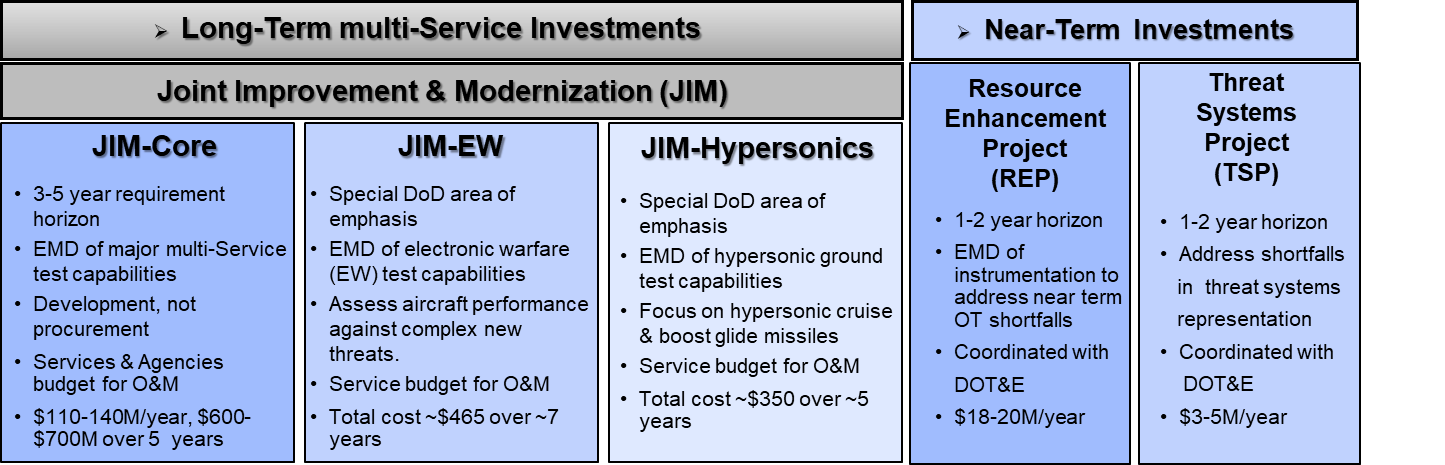 Strategic Portfolios
Hypersonics
Directed Energy
Cyber
Nuclear
Electronic Warfare
Space
Autonomous Systems(and Artificial Intelligence)
Multi-Domain Integration
Foundational Portfolios
Common Range Instrumentation
Knowledge Management(and Big Data Analytics)
Target/Threat Systems
Major Projects
Joint Improvement Modernization Projects
Quick Reaction Test Capability Projects
Strategic Portfolios cover both Offensive & Defensive
Portfolios support testing across all paths of the acquisition framework(Major Capability, MTA, Software, etc.)
Portfolios support all types of testing(DT, OT, LFTE, interoperability, etc.)
Portfolios consist of investments across all test resource categories (M&S, Test Facilities, HWIL, SIL, Test Ranges, Workforce, etc.)
3
Questions?
4